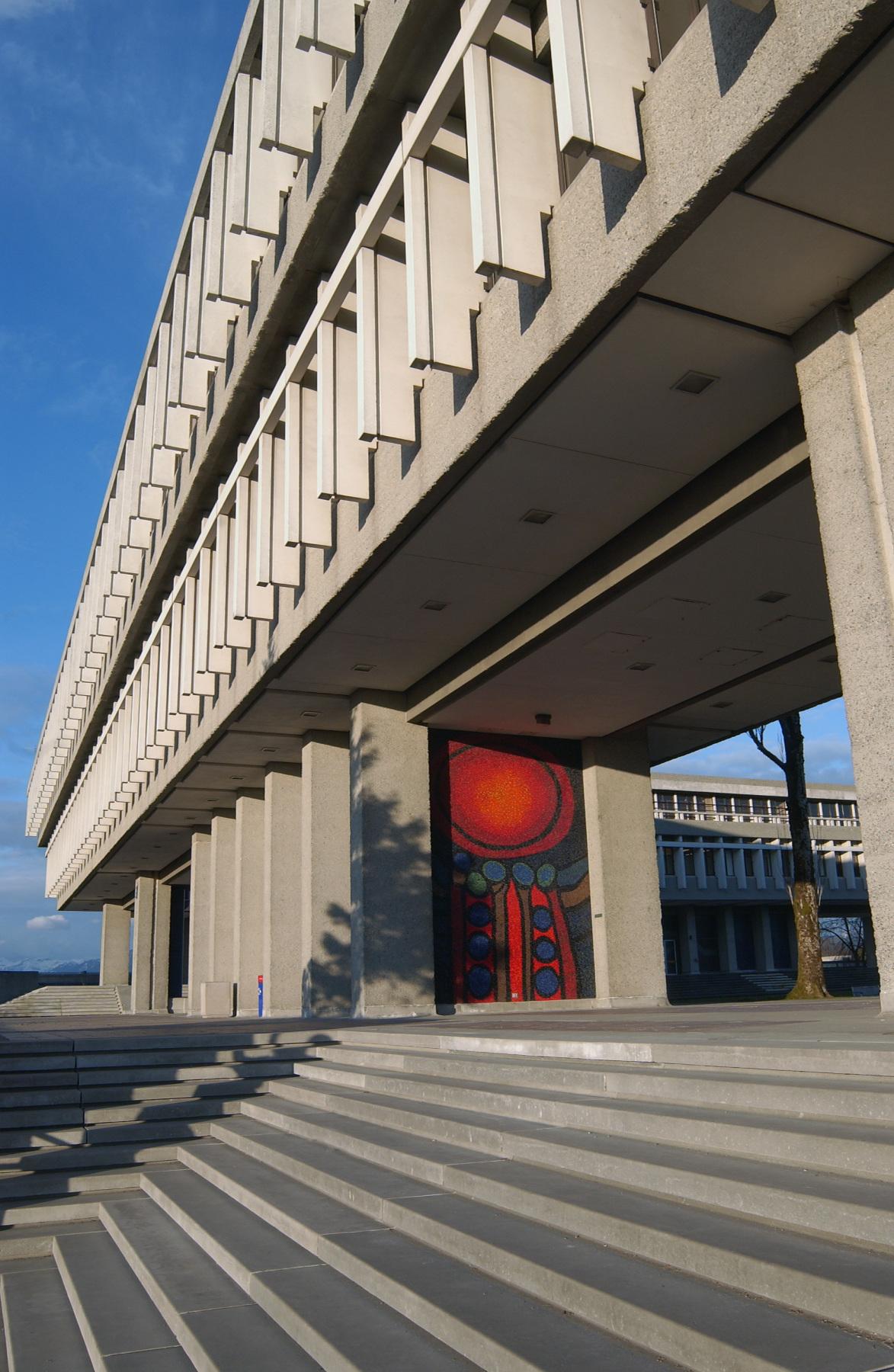 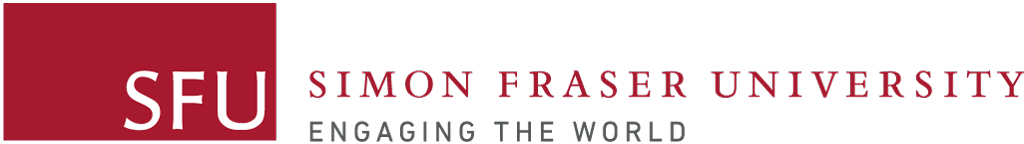 Inside teacher tensions: Examining their connection to emotions, motives, and goals

Annette Rouleau
PME 43 
Pretoria, South Africa
July 7 – 12, 2019
Have you ever driven a vehicle with a manual transmission?
Learn to drive a manual transmission
Activity
Shifting gears, working the clutch
Conscious Goal
Smooth coordination of clutch and gears
Conscious
Actions
Check the seat, heat, rear view mirror
UnconsciousOperations
Weather, time of day
Conditions
Learn to drive a manual transmission
JOY
I want to drive to school!
Activity
Motive
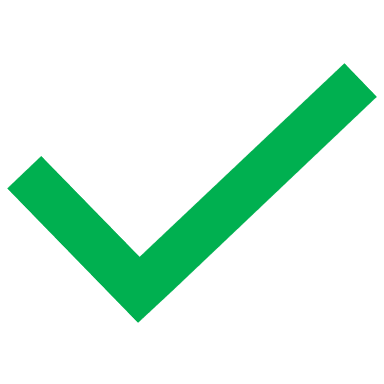 Shifting gears, working the clutch
Conscious Goal
Smooth coordination of clutch and gears
Conscious
Actions
Check the seat, heat, rear view mirror
UnconsciousOperations
Weather, time of day
Speed of the car, position of the gear stick
Conditions
Learn to drive a manual transmission
I want to drive to school!
Activity
Motive
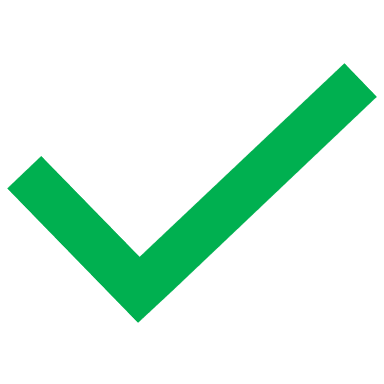 Conscious Goal
Smooth coordination of clutch and gears
Conscious
Actions
Shifting gears, working the clutch
UnconsciousOperations
Speed of the car, position of the gear stick
Conditions
Status
Drive to school
Activity
Motive
Arrive safely and on time
Plan route, parking
Conscious Goal
Conscious
Actions
Shifting gears, working the clutch
UnconsciousOperations
Speed of the car, position of the gear stick
Conditions
The activity hierarchy of Leont’ev (2009)
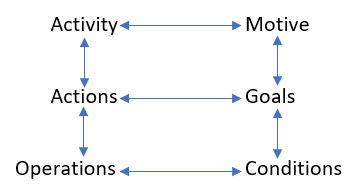 Activity theory is an approach that aims to understand individual human beings in their natural everyday life circumstances, through an analysis of their activities.
Activity is considered the key source of development of both the object and the subject.


This development occurs through “construction and resolution of successively evolving tensions or contradictions in a complex system” (Engeström, 1999, p. 384).


This is a dialectical understanding of tension in that tension is not considered as a point of failure in the activity, nor an obstacle to be overcome. Rather than ending points, tensions are starting places (Foot, 2014).
Tensions are essential for understanding the motivation behind particular goals and actions (Engeström, 2009). 







Conflicting needs

and/or

Conflict between a need and the actions that are allowed to be done to satisfy it.
Action
Tension
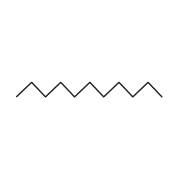 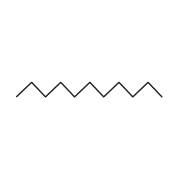 Eric: I used to collect homework, but…
Homework
Activity
Motive
Assign, collect, grade
Conscious Goal
Collect evidence of learning
Conscious
Actions
Eric: He’d sit at the back and say “No, you’re wrong” or “I disagree” or “What about this?”. 
         And I loved it because there was this back and forth, and like this is good! 
         So, I think zeros, forget that.         And man did he bring something to the [class]. 
         I loved it. 
         So that really changed my philosophy on taking in homework. 
         Because he just sat there, but he was into it. 
         I thought this was great! 
         A lot of the students, all they do is just hand me homework, I like this better.
Eric: He’d sit at the back and say “No, you’re wrong” or “I disagree” or “What about this?”. 
         And I loved it because there was this back and forth, and like this is good! 
         So, I think zeros, forget that.         And man did he bring something to the [class]. 
         I loved it. 
         So that really changed my philosophy on taking in homework. 
         Because he just sat there, but he was into it. 
         I thought this was great! 
         A lot of the students, all they do is just hand me homework, I like this better.
Emotions are “internal signals” of the actualization of a motive or need (Leont’ev, 2009).
“to gain access to motives, one must proceed along a “round-about way,” by tracing emotionally marked experiences. In other words, the study of action-level emotional experiences is an avenue to an understanding of activity-level motives” (Engeström, 2009, p. 7).
Eric: I used to collect homework, but…
... there was no engagement.
1. Tension Changing Goals
~ Eric ~
Student engagement
Homework
Activity
Motive
Assign, collect, grade
Conscious Goal
Collect evidence of learning
Conscious
Actions
1. Tension Changing Goals
~ Eric ~
Activity
Motive
Student engagement
Conscious Goal
Conscious
Actions
Eric:  I do know one thing after 10 years of collecting homework and marking, I don’t
         want to do that anymore. 
         And so I'm trying to… I want to change.    
         I'm trying to fix that, but I'm still struggling with that. 
         So I'm going to make that my focus for the next year.
1. Tension Changing Goals
~ Eric ~
Activity
Motive
Professional Development
Conscious Goal
Student engagement
Conscious
Actions
2. Tension Prioritizing Goals
~ Lacey ~
Mathematics lesson
Activity
Motive
Independent worksheets and whole group instruction
Conscious Goal
Classroom management and developing students’ mathematical understanding
Conscious
Actions
Lacey: I knew now it wasn’t working. I realized I wasn’t happy with my math
            program, but I didn’t know how to change it either.
“horrible feeling”
Mathematics lesson
Activity
Motive
Classroom management and developing students’ mathematical understanding
Independent worksheets and whole group instruction
Conscious Goal
Classroom management and developing students’ mathematical understanding
Conscious
Actions
3. Tension Strengthening Goals
~ Mia ~
Teaching
Activity
Motive
Collaborative problem solving, formative assessments
Conscious Goal
To have her students enjoy mathematics and find it meaningful
Conscious
Actions
Mia: It was really frustrating in that I had this idea of how I wanted to teach and
         how I thought students should learn. 
         And especially after what I would consider a successful unit or a successful
         lesson and then I would give them this formalized test that was the same as
         all these other classes and then it actually meant little, because if the average
         mark of the class wasn't 75%, then there was something wrong with my
         teaching or my marking.
“stifling”

“I did [pushback], and that kind of eventually settled, but it was an issue.”
Mia: So, my colleagues are like, “This isn't right, the students need to know         these steps.” 
         And I'd be like, why? 
         The students understand what they're doing and they're getting the right         answer… like get over it.
“harassment”
Mia: The students were starting to stress out, “We have never seen this, what are         you talking about? How are we supposed to do this? You never taught us 
         anything”. 
         They started to get angrier and angrier as the exam got closer. 
         And I don't know, like that really bothered me—in that okay, for my students,
         like for their sakes, they do have an exam at the end and I wanted them to be
         prepared for it. 
         And even though I could see that they had done some amazing math, they
         never were aware of what they had done.
uncertainty and disappointment
Mia: And then what happened the following year when I had them [same
         students] again, they started the year with some of that tension that was still
         there, even though it sort of had settled over summer. 
         It was new curriculum, a new year. 
         But now they were like, “Well, what's this going to be about?” 
         And then I ended up teaching them very traditional.
Teaching
Activity
Motive
Building student relationships
Collaborative problem-solving, formative assessments
Conscious Goal
To have her students enjoy mathematics and find it meaningful
Conscious
Actions
Emotions reveal tension and motives.

However, it is important to note that emotions are not a reason to act, they are a result of activity (Leont’ev, 2009).
It is the tension itself that is vital to the subsequent changes in goals and actions.

Tension impacts goals:   changing
                                            prioritizing
                                            strengthening
1. Context creates tension
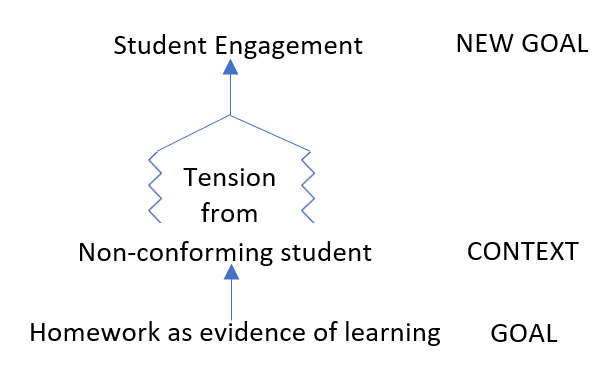 Eric’s Goal Transformation
1. Context creates tension
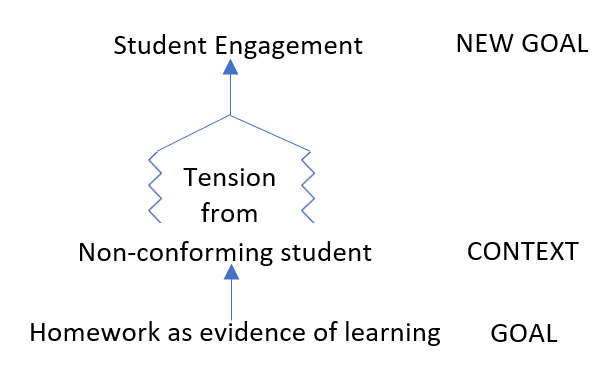 Eric’s Goal Transformation
1. Context creates tension
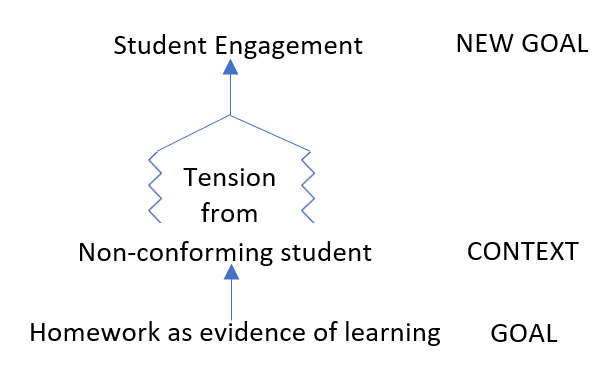 Eric’s Goal Transformation
1. Context creates tension
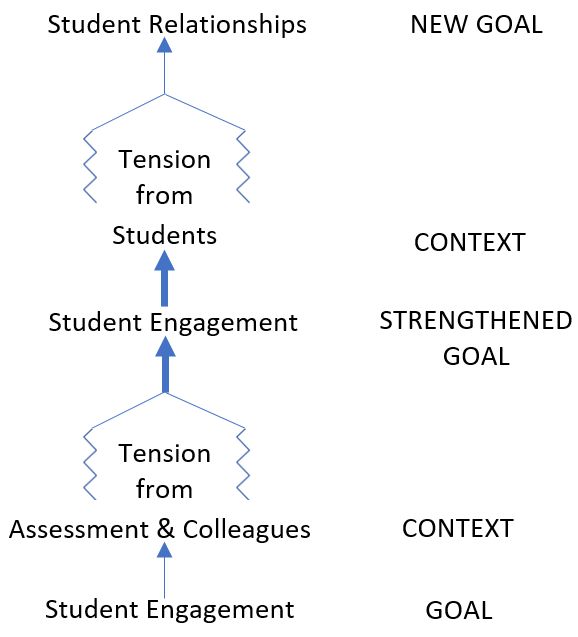 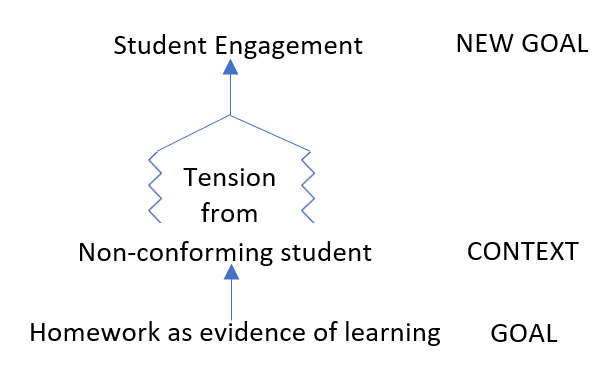 Mia’s Goal Transformation
Eric’s Goal Transformation
1. Context creates tension
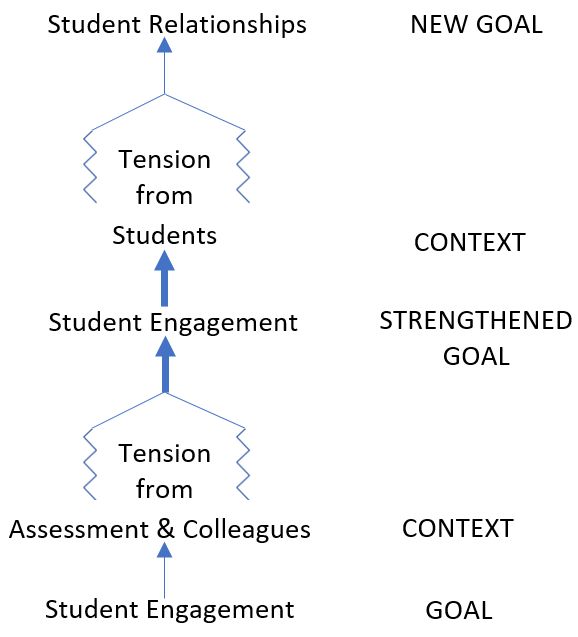 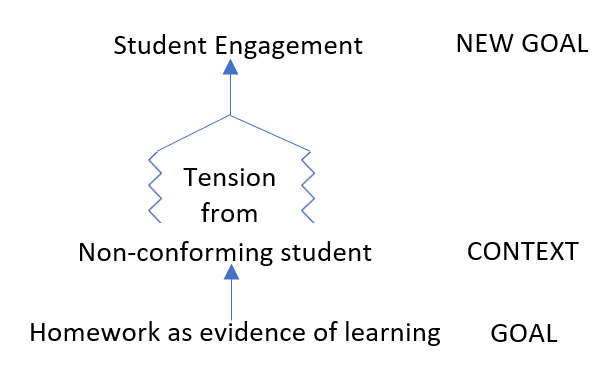 Mia’s Goal Transformation
Eric’s Goal Transformation
1. Context creates tension
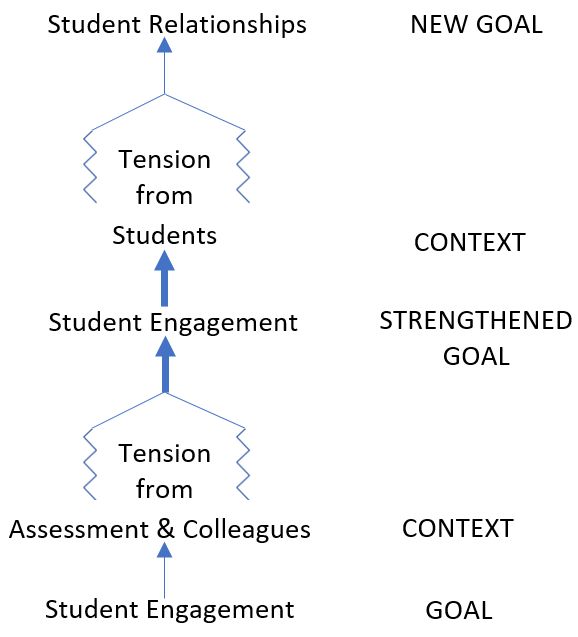 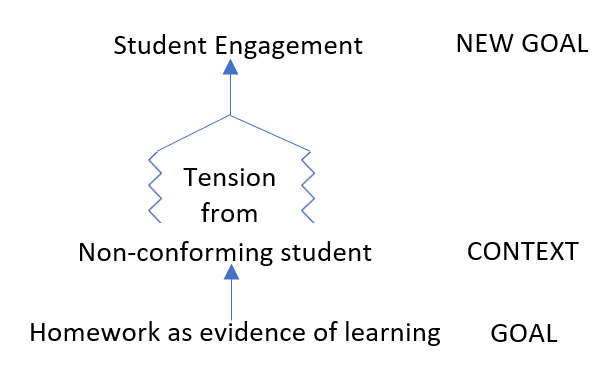 Mia’s Goal Transformation
Eric’s Goal Transformation
1. Context creates tension
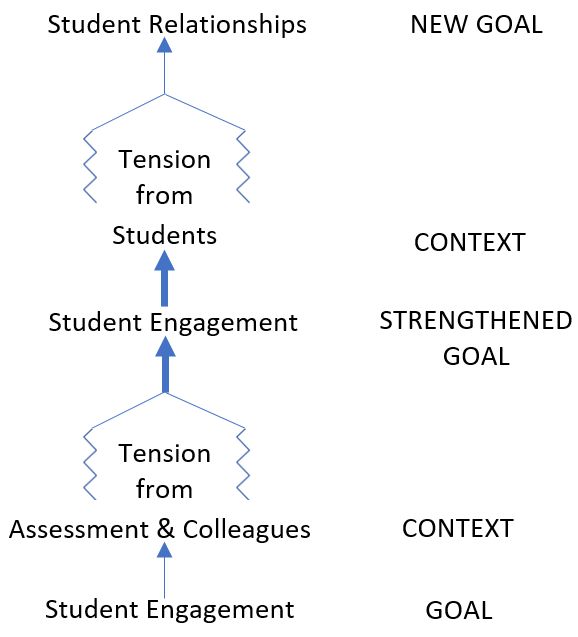 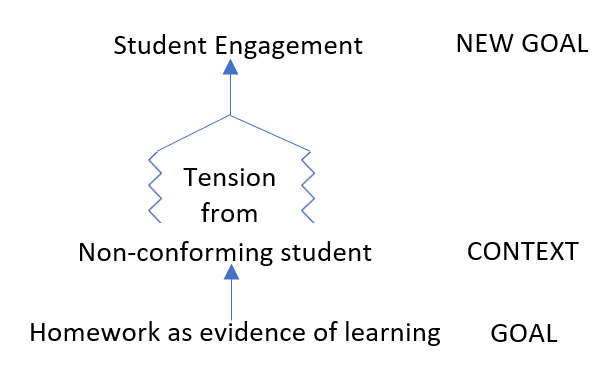 Mia’s Goal Transformation
Eric’s Goal Transformation
1. Context creates tension
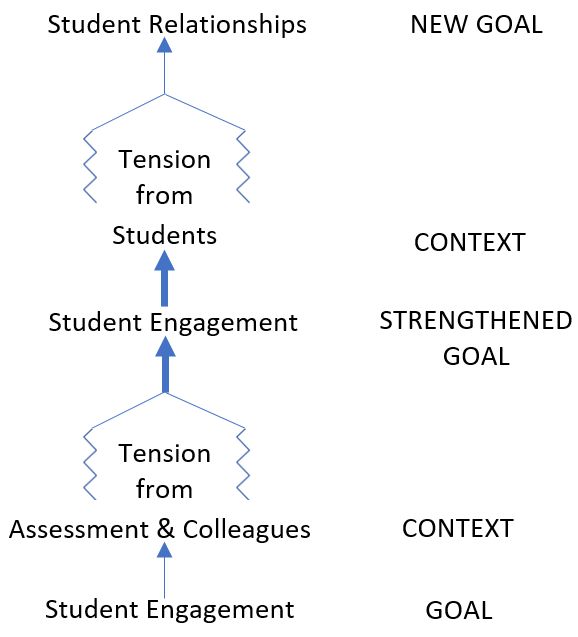 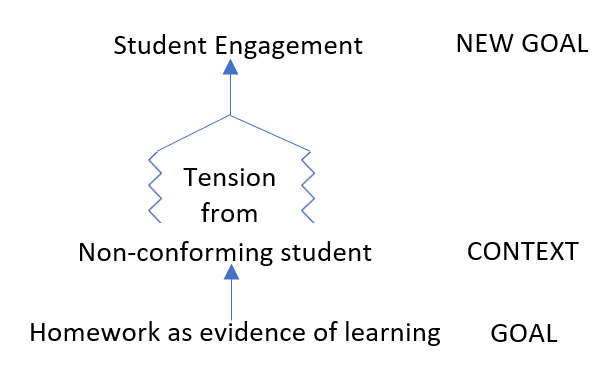 Mia’s Goal Transformation
Eric’s Goal Transformation
2. Tensions are useful in delineating primary and secondary goals
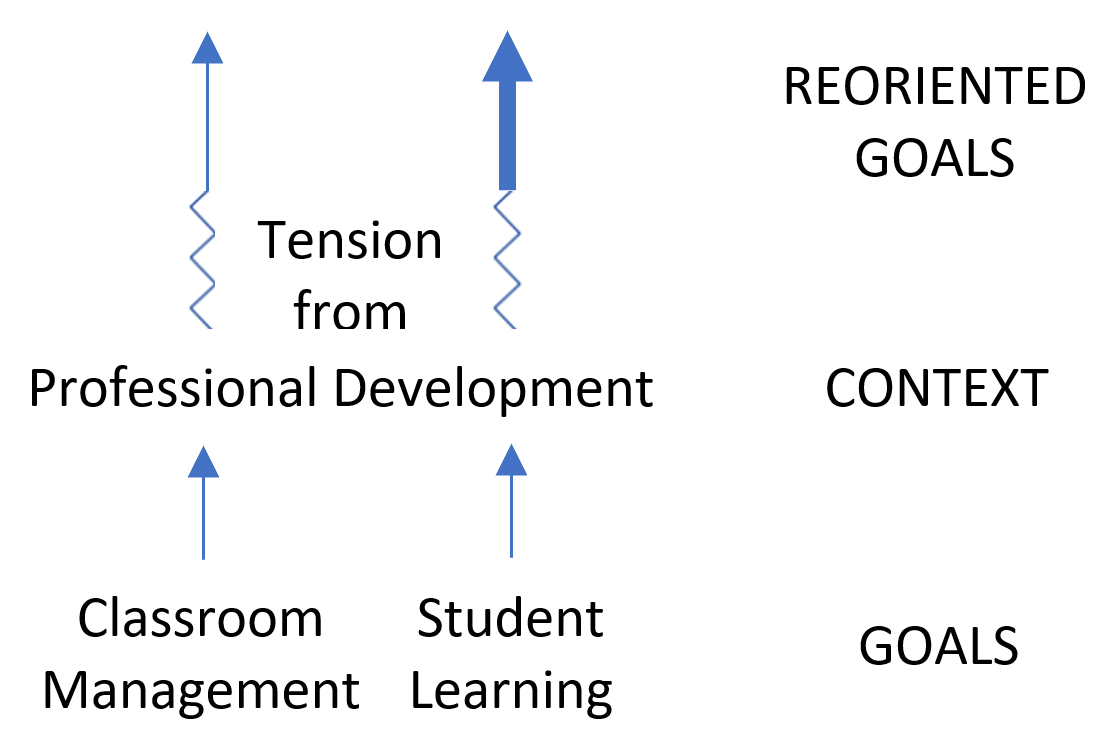 Lacey’s Goal Transformation
2. Tensions are useful in delineating primary and secondary goals
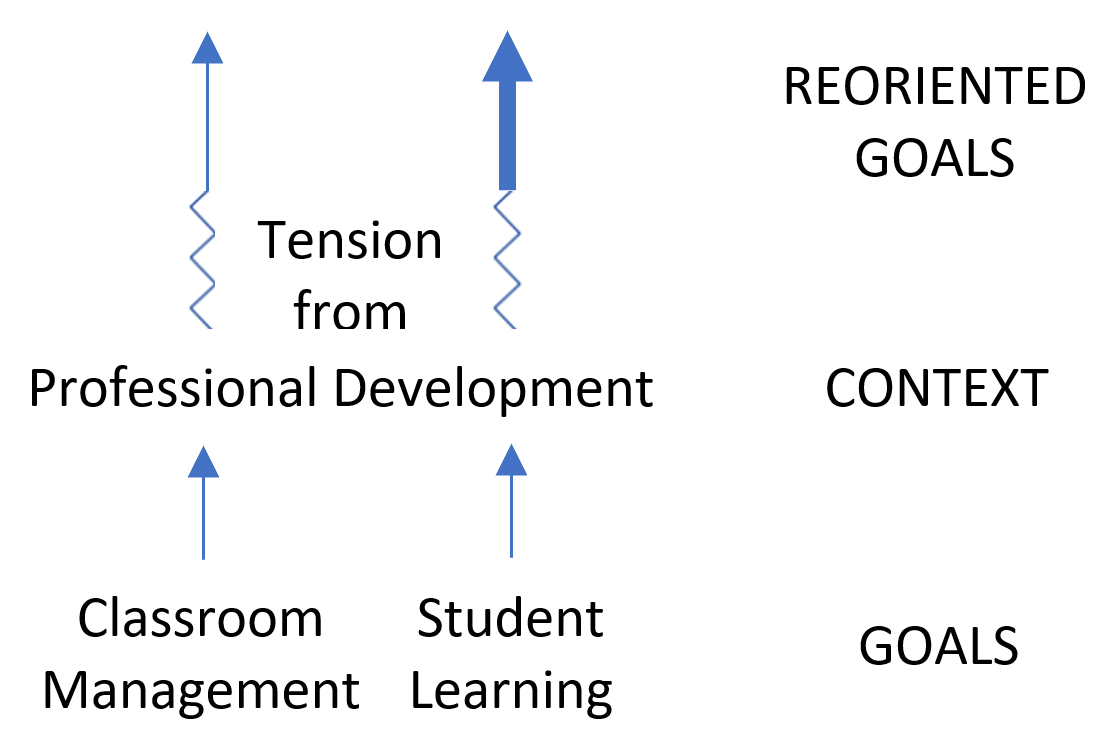 Lacey’s Goal Transformation
2. Tensions are useful in delineating primary and secondary goals
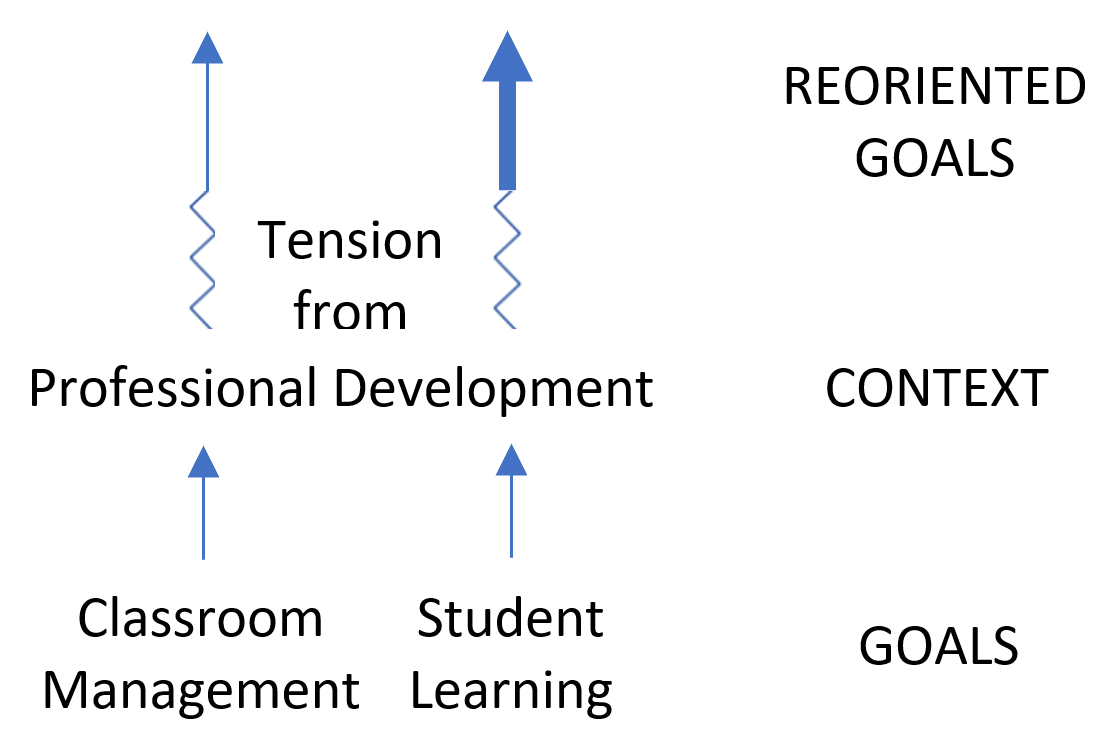 Lacey’s Goal Transformation
In this framing of the relationship between emotions, motives, and goals, tensions can be understood as drivers of teachers’ actions. 

I see tensions as complex collections of opposing forces between possible actions and contrasting motives.
 
Tensions give rise to emotional responses that, in turn, make teachers conscious of their motives. 

Tensions have an emotional nature and, consequently, they act as signals; the teacher feels, through tensions, that the motives of her actions are contradictory.
 
As such, tensions drive the teacher to action.
Thank you

annetterouleau.com
@annetterouleau